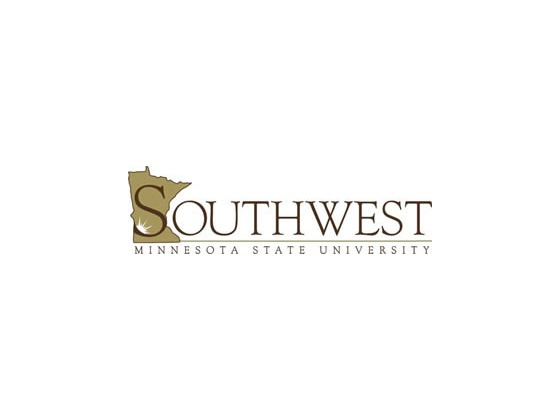 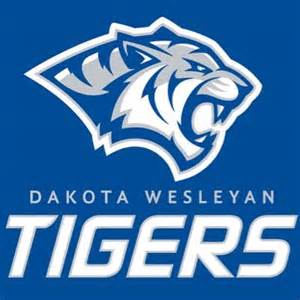 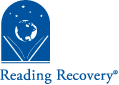 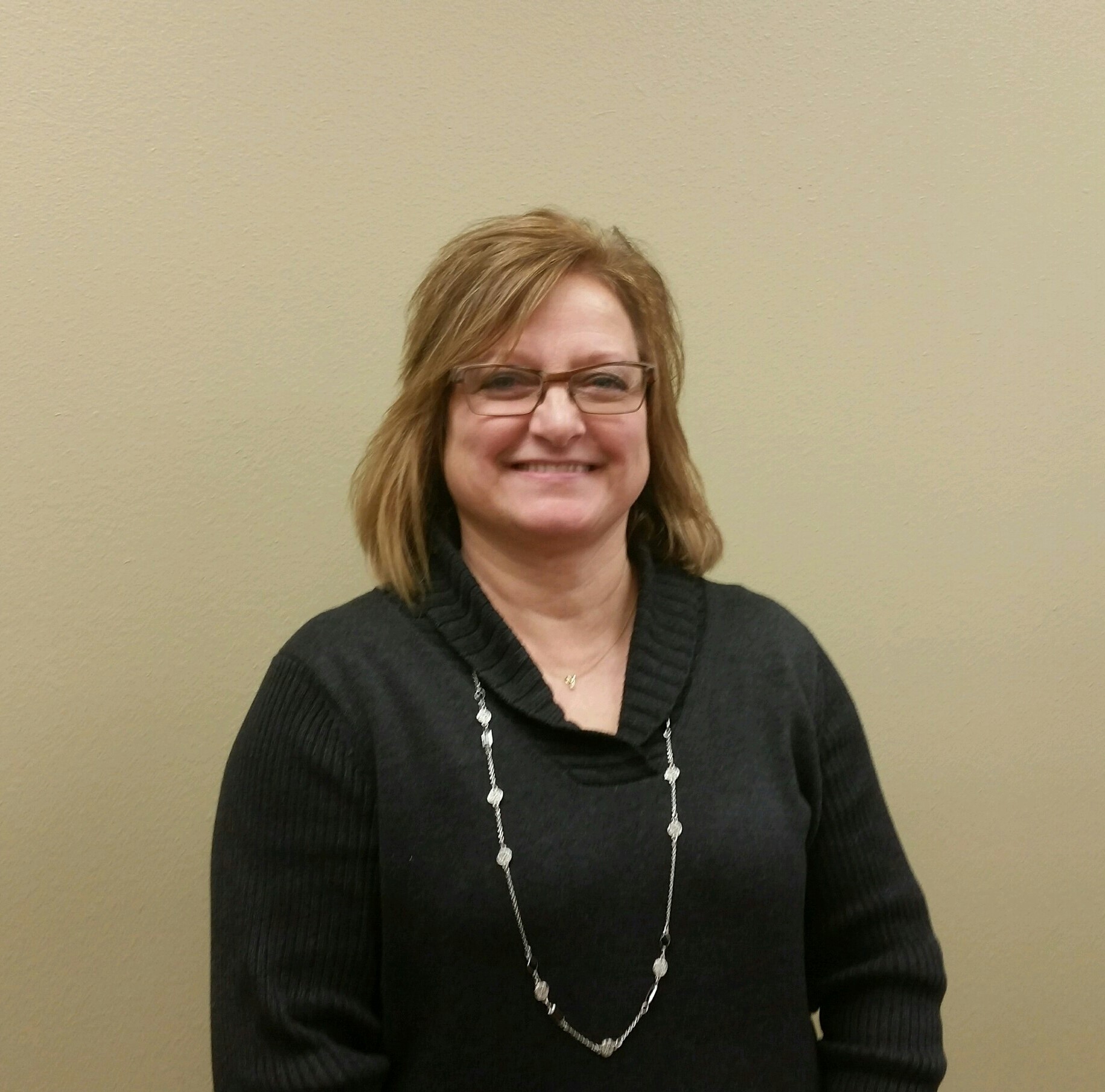 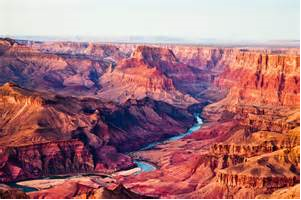 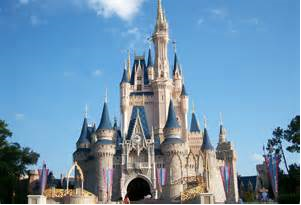 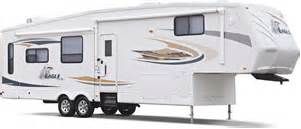 The best thing to spend on your children is time.
~ Arnold Glasow